Formal Verification ofQuantum Cryptography
Dominique Unruh
University of Tartu
The trouble with security proofs
In theory:Once a protocol is proven secure,it is secure

In practice:
Implementation is broken
Proof is wrong
Computer-aided verificationto the rescue!
Dominique Unruh         Verification of Quantum Crypto
2
What is quantum cryptography?
Cryptography involving quantum mechanics
Post-quantumcrypto
Quantumprotocols
Dominique Unruh         Verification of Quantum Crypto
3
Quantum Protocols
Use quantum communication to make impossible tasks feasible

Best known example:Unconditionally secure key distribution
Dominique Unruh         Verification of Quantum Crypto
4
Post-quantum cryptography
What must be done?

Identify assumptions that are not quantum-broken (e.g., lattice-based crypto, not RSA)

Build cryptosystems based on those

Prove security
Needs quantum know-how/ techniques
Possiblewithout“quantumliteracy”?
Dominique Unruh         Verification of Quantum Crypto
5
The post-quantum fallacy
Dominique Unruh         Verification of Quantum Crypto
6
Why is the fallacy wrong?
Dominique Unruh         Verification of Quantum Crypto
7
Summary (so far)
Post-quantum crypto:
Security of classical protocols against quantum attacks	
Finding quantum hard assumptions:Not enough
Need quantum proof techniques

 “Normal” cryptographers cannot verify their own schemes!
Dominique Unruh         Verification of Quantum Crypto
8
Quantum Crypto & Verification
Nothing to do (?)
???
Existing tools?
New languagesand logics
Dominique Unruh         Verification of Quantum Crypto
9
Post-quantum crypto verification
(computational / classical proto / quantum adv)

Tools exist for computational verification
CertiCrypt (relational Hoare)
EasyCrypt (relational Hoare, higher level)
CryptoVerif (rewriting, automated)

Could those be quantum-sound?
Dominique Unruh         Verification of Quantum Crypto
10
Quantum soundness of EasyCrypt
Dominique Unruh         Verification of Quantum Crypto
11
How EC works:  Relational Hoare Logic
Enables: step-by-step proof that two “games” are equivalent

A.k.a. “game-based proofs”
Dominique Unruh         Verification of Quantum Crypto
12
Why EasyCrypt fails…
Dominique Unruh         Verification of Quantum Crypto
13
“QuEasyCrypt” (ongong work…)
Quantum language for crypto games
Follows EasyCrypt, no surprises

Quantum Hoare Logic

Quantum Relational Hoare Logic
Same intuition as probabilistic RHL
But semantics are quantum rules must be refined
Dominique Unruh         Verification of Quantum Crypto
14
Challenges
If defining quantum RHL analogous to classical:
No “frame rule” – judgements are not preserved when adding environment
No sensible notion of equality of variables

More info offline if interested
Dominique Unruh         Verification of Quantum Crypto
15
QuEasyCrypt – the future
If you can use EasyCrypt, you can use QuEasyCrypt
Get post-quantum verification for free(when classical proof is quantum-sound)

Verification of quantum protocols:
Should be possible
Time will show
Dominique Unruh         Verification of Quantum Crypto
16
Summary
Nothing to do (?)
???
Existing tools?
New languagesand logics
QuEasyCrypt?
Dominique Unruh         Verification of Quantum Crypto
17
I thank for yourattention
Logosoup
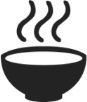 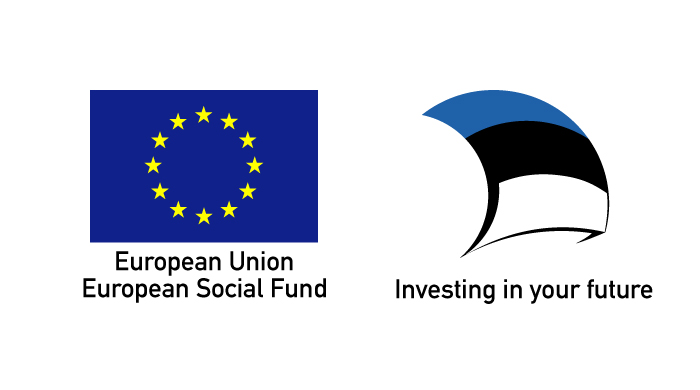 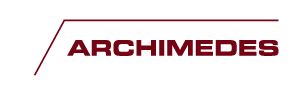 This research was supported by European Social Fund’s Doctoral Studies and Internationalisation Programme DoRa
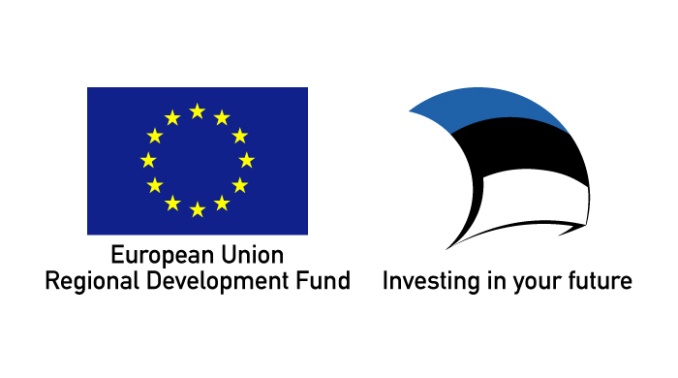 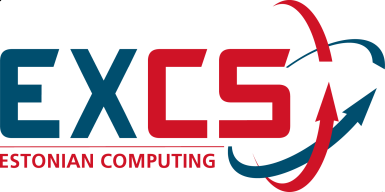 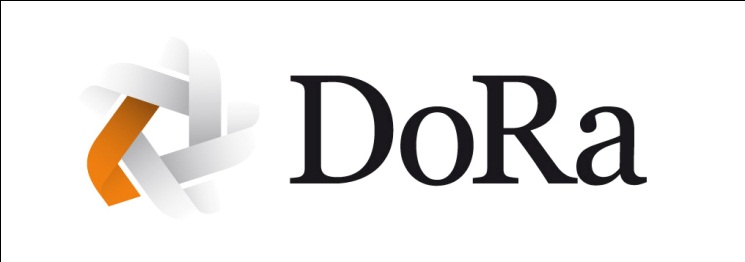